Rada Rodziców
Szkoły Podstawowej nr 403
Sprawozdanie z działalności
za rok szkolny 2023/2024
Sprawozdanie z działalności
Rada Rodziców odbyła 4 spotkania protokołowane, podczas których przyjęto 14 uchwał.
W szczególności w roku szkolnym 2023/2024 Rada Rodziców:
Wyłoniła Prezydium i Komisję Rewizyjną, przyjęła plan pracy i Preliminarz budżetowy
Realizowała i finansowała zakupy dla świetlicy szkolnej
Zorganizowała Kiermasz Świąteczny, Bal Karnawałowy oraz Piknik Rodzinny, a także dwa pokazy tańców ludowych i dwie dyskoteki szkolne dla klas starszych
Przyjmowała wpłaty za karty świetlicowe i opłacała za nie faktury od dostawcy
Zorganizowała i sfinansowała zakup stojaków na hulajnogi.
W kwestiach nie wymagających zwoływania posiedzenia rada głosowała w trybie zdalnym.
Sprawozdanie z działalności
Prezydium Rady Rodziców odbywało również regularne spotkania z Dyrekcją szkoły w celu ustalania spraw bieżących.
Zgodnie z obowiązującymi przepisami Rada opiniowała Program wychowawczo-profilaktyczny i projekt Planu Finansowego, a także była konsultowana i mogła wydać opinie w procesach awansowych nauczycieli.
Dodatkowe informacje
Rada Rodziców
W roku szkolnym 2023/2024 w skład Rady Rodziców weszli przedstawiciele 30 oddziałów klasowych.
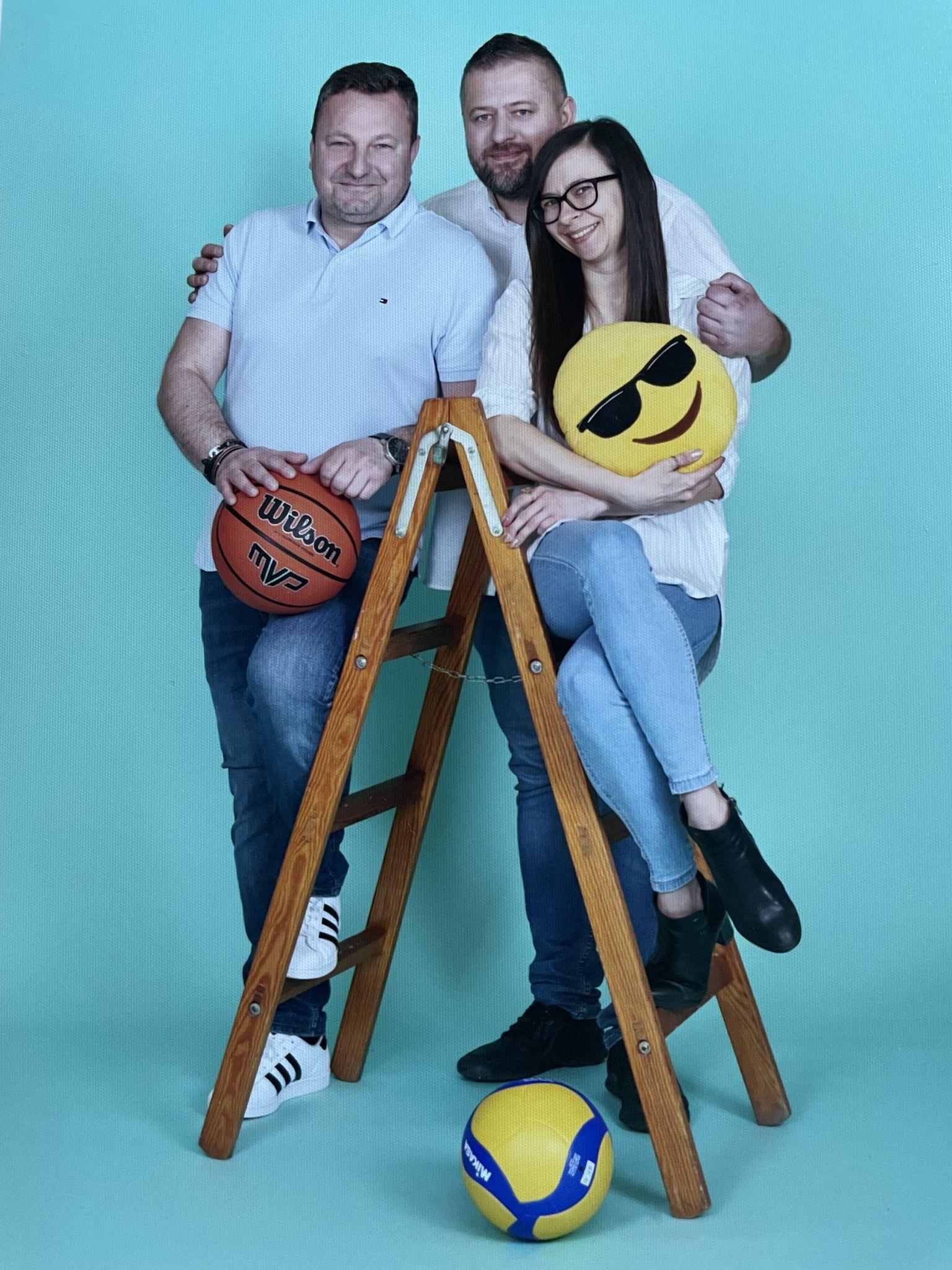 Skład:
Marta Wójcicka
Paweł Gancarz
Jacek Burszta
Zadania:
Stały kontakt z Dyrekcją i Kierowniczką Świetlicy, ustalanie spraw bieżących.
Planowanie prac Rady Rodziców - spotkań i projektów uchwał.
Obsługa rachunku bankowego - podsumowywanie wpłat i wykonywanie przelewów.
Zamawianie materiałów do świetlicy szkolnej i dodatkowe zakupy na rzecz szkoły (poczęstunki, dekoracje, podziękowania,  inne).
Organizacja zdjęć w szkole i wydarzeń szkolnych (bal, piknik, kiermasz, dyskoteki, koncerty).
Przyjmowanie i potwierdzanie wpłat za karty do świetlicy (LOCA).
Prezydium
Rady Rodziców
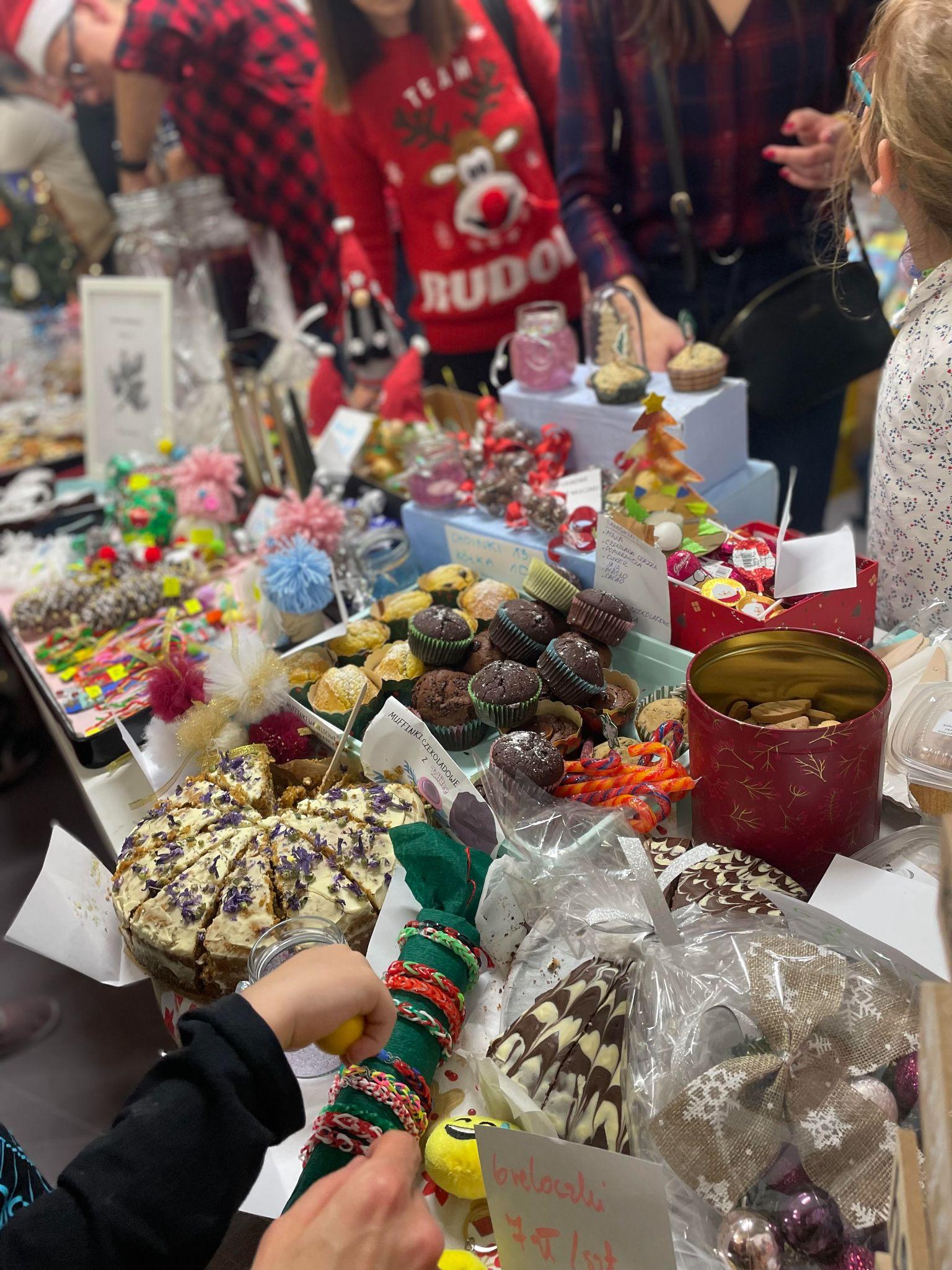 Kiermasz Świąteczny
Podczas Kiermaszu Świątecznego zebrano na rzecz Funduszu Rady Rodziców kwotę 15 070,70 zł.
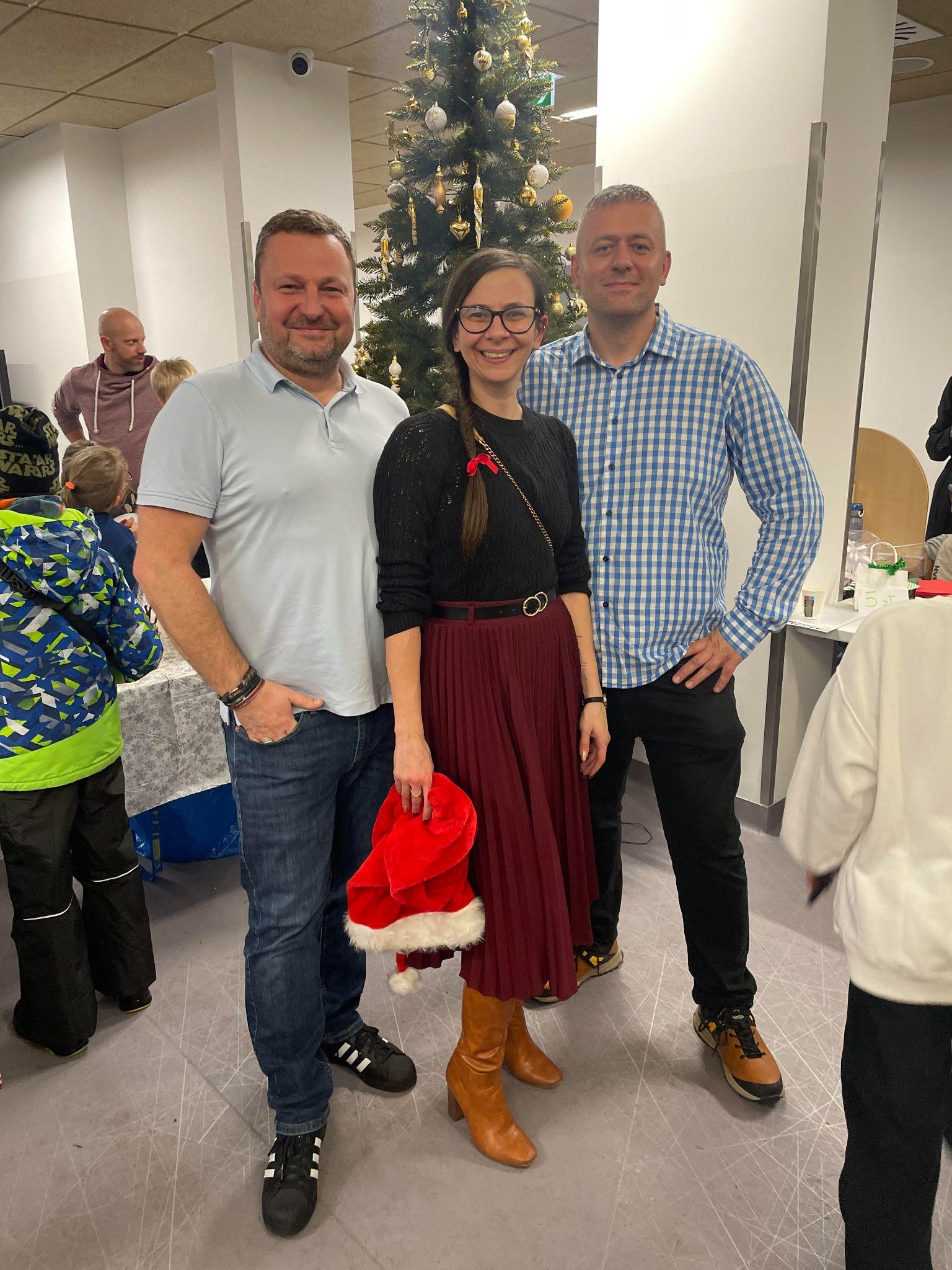 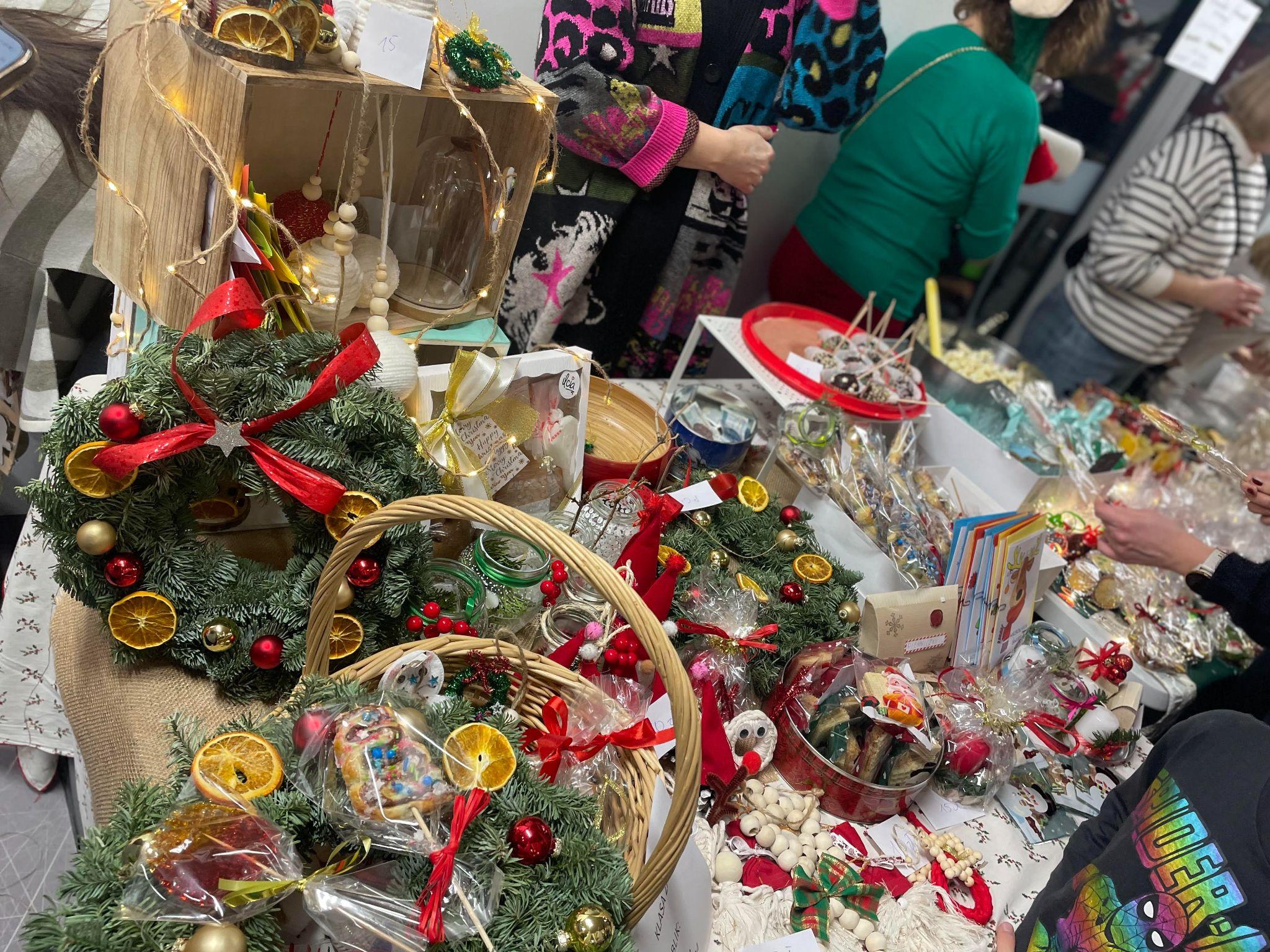 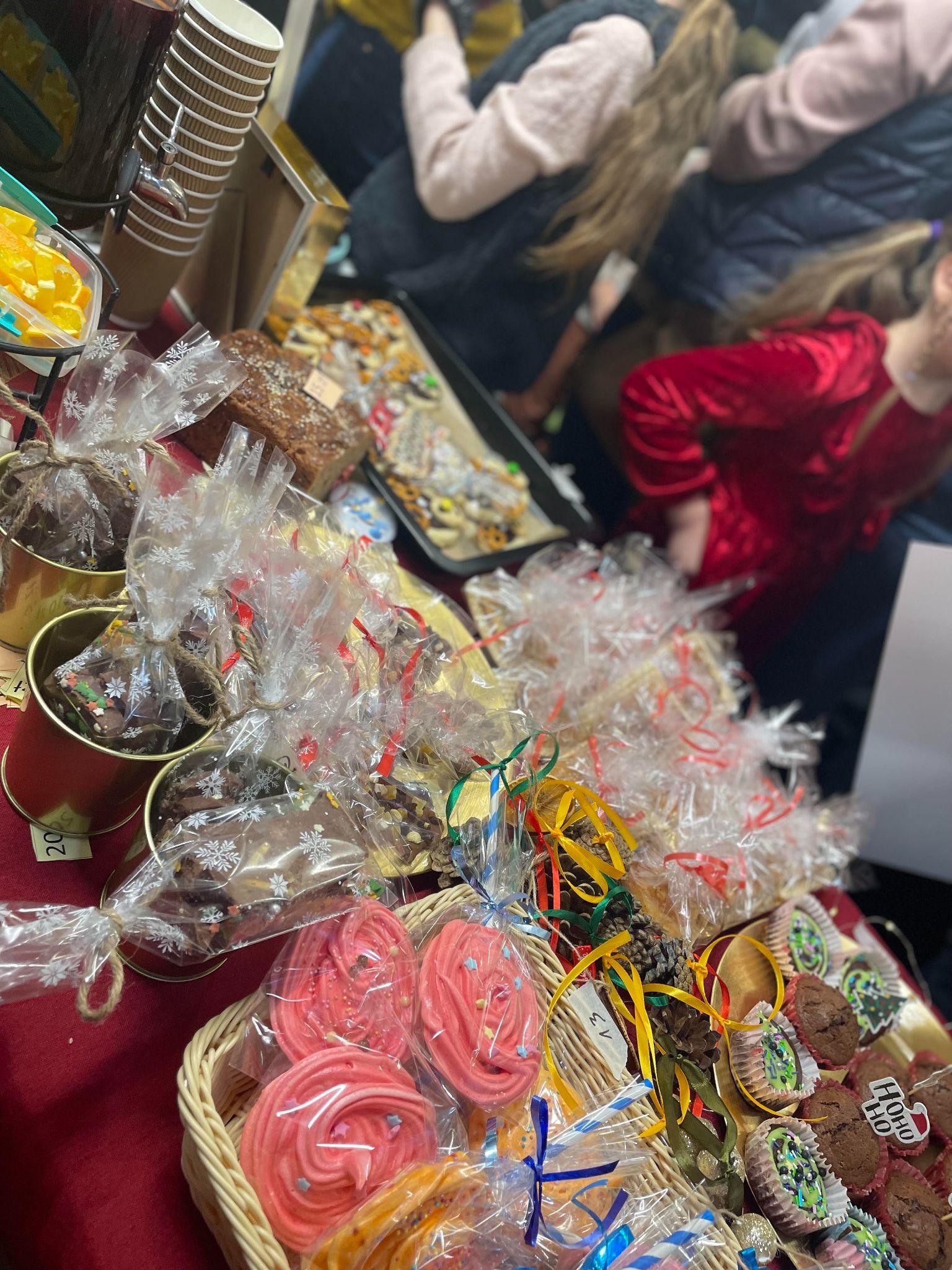 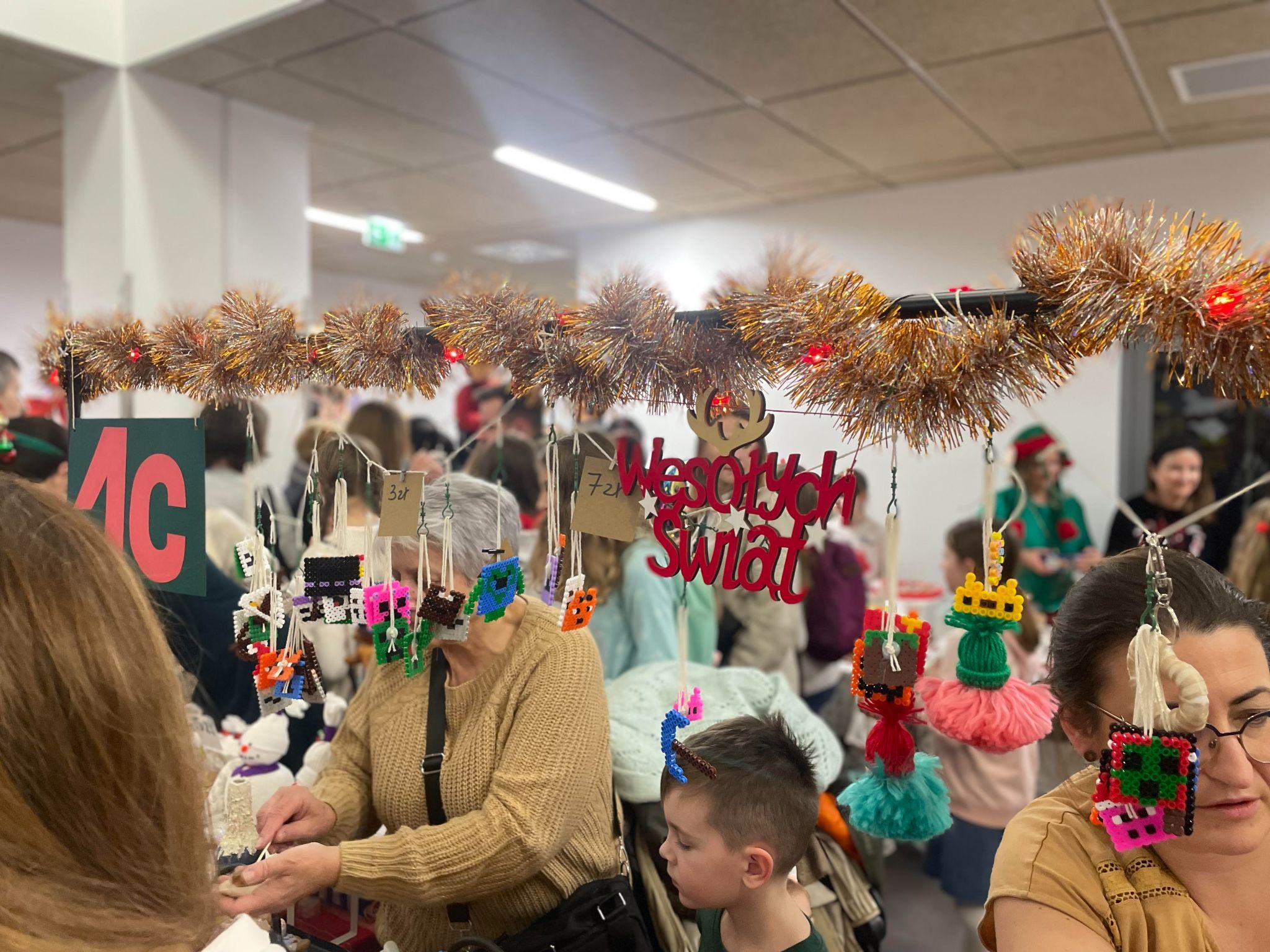 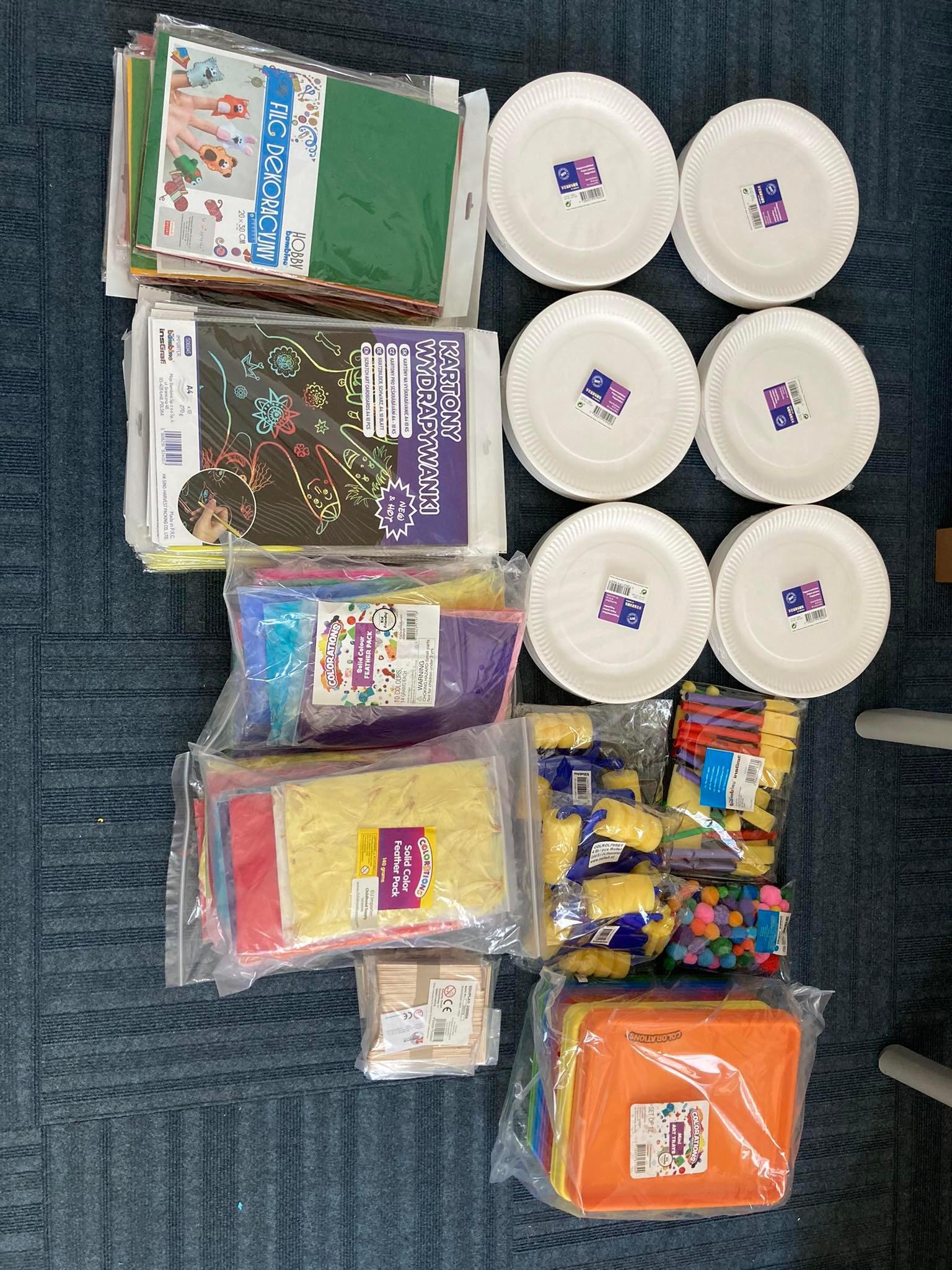 Wsparcie Świetlicy
Na rzecz doposażenia świetlicy zebrano 12 200 zł, a wydano 16 877,86 zł (w tym rezerwa z roku zeszłego i dodatkowe finansowanie przyznane uchwałą).
Z tych środków zakupiono między innymi:
7 kompletów szachów i 19 gier planszowych
21 piłek, 17 skakanek, zestaw sportowo-animacyjny i inny sprzęt sportowy
34 zestawy do robienia bransoletek z gumek i 27 zestawów z koralikami do bransoletek
8 zestawów klocków LEGO
240 klejów w sztyfcie
Materiały do prac plastycznych w tym papier, kleje, bibuły, oczka do wyklejania, druciki, papier do origami, patyczki, jajka styropianowe, drewniane serca, mulinę, papilotki i wiele wiele innych. :)
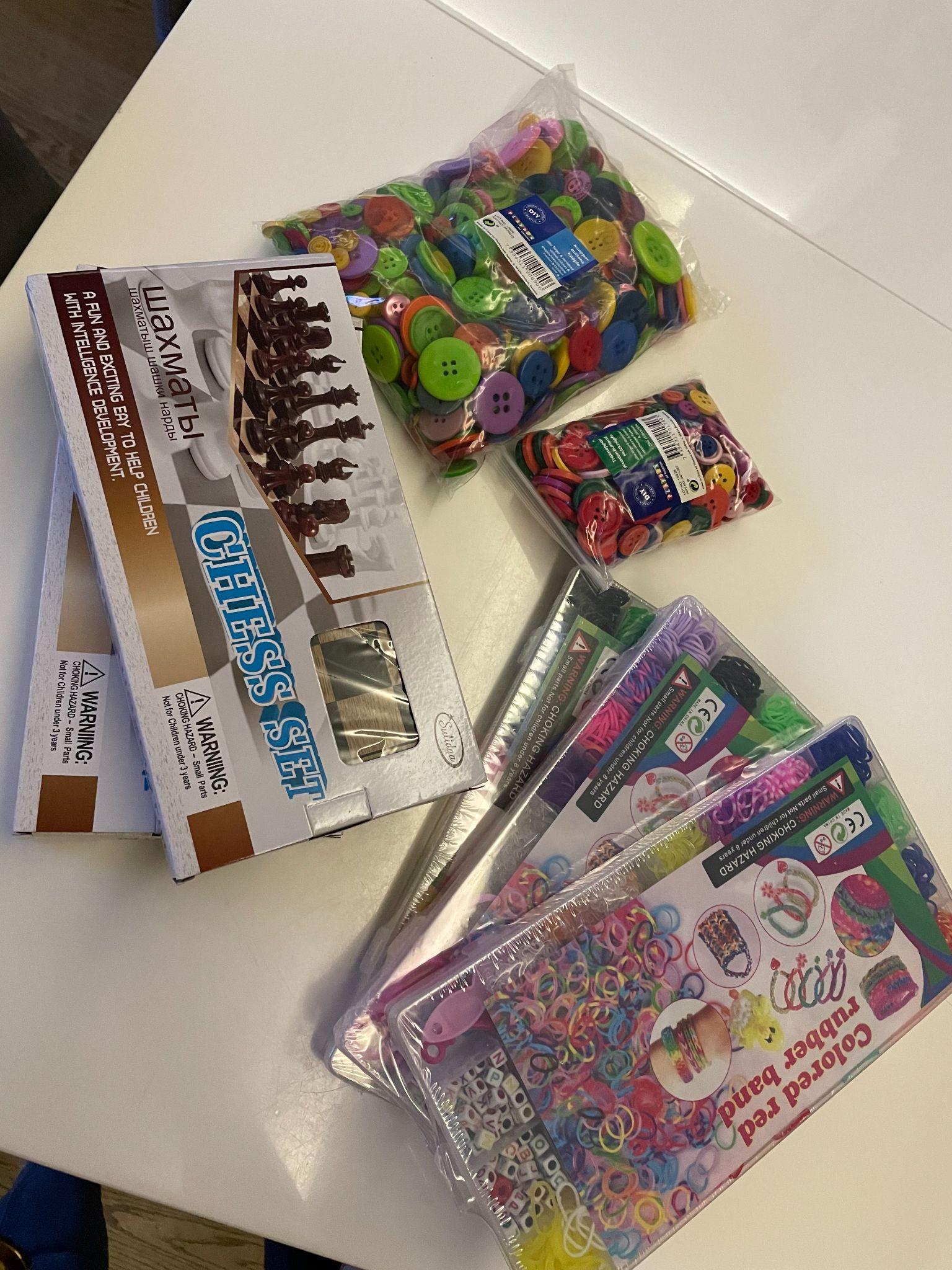 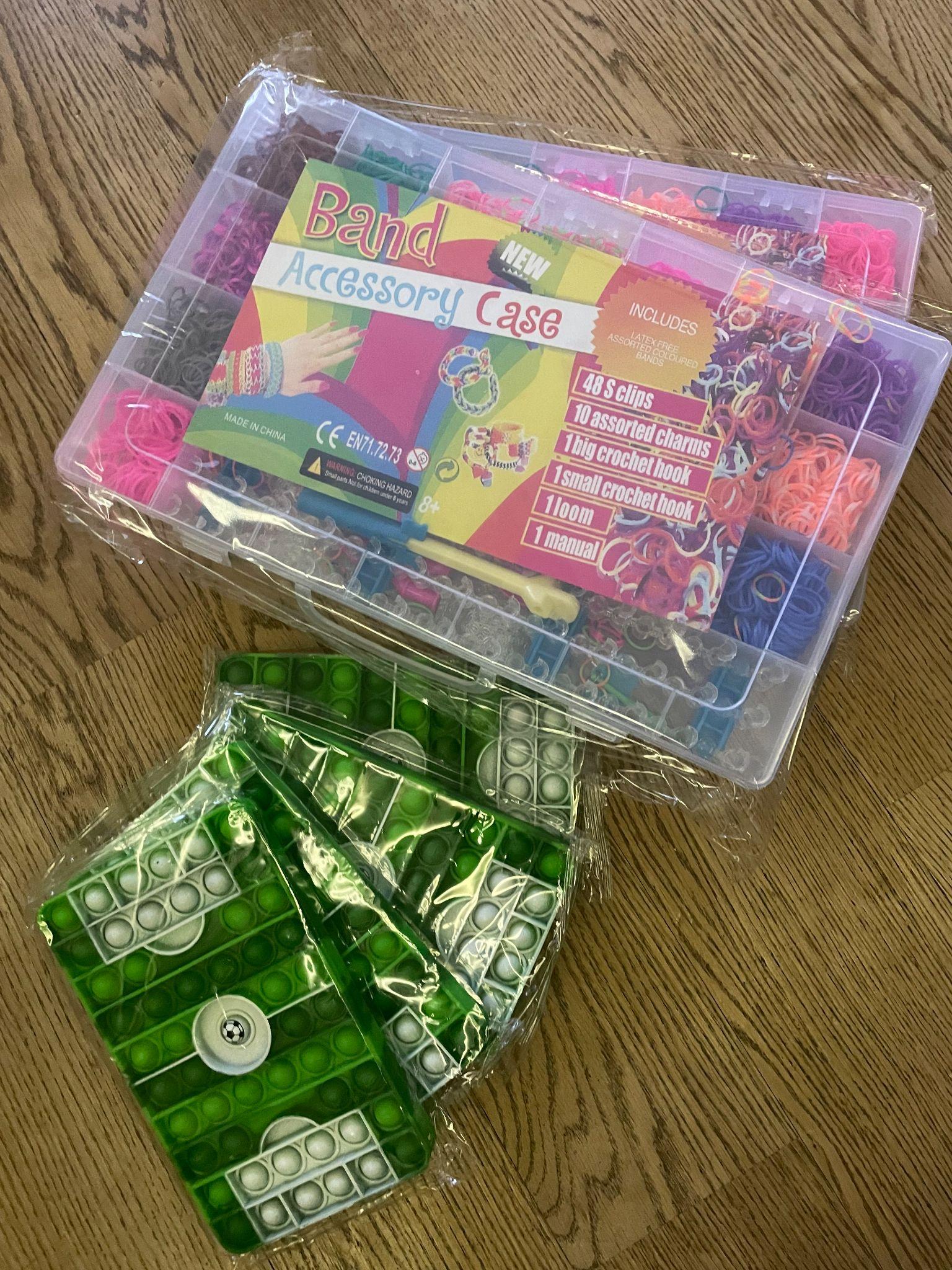 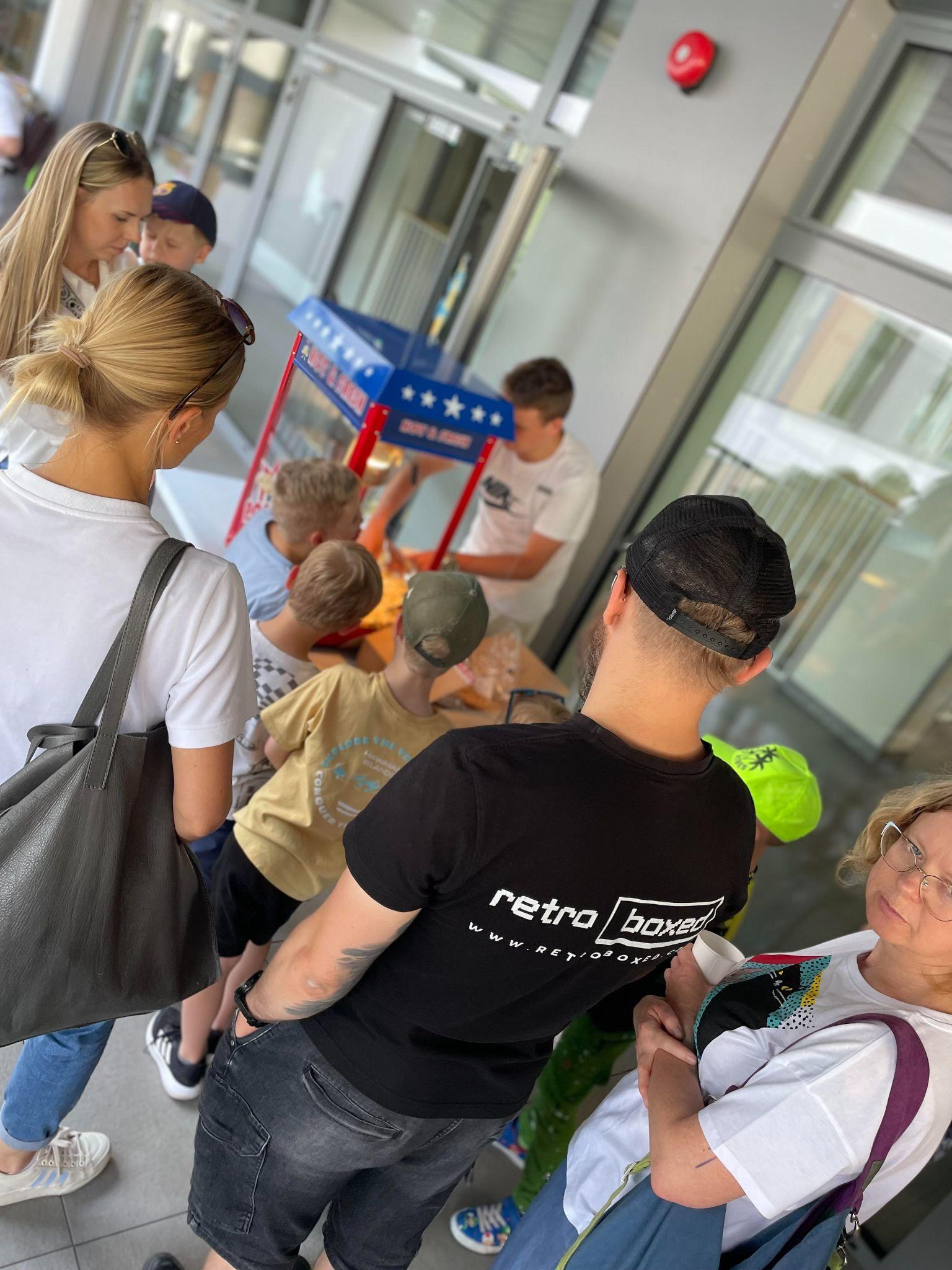 Piknik rodzinny
Animacje, w tym:
Dmuchańce
Pokazy sportowe
Bańki mydlane
Wóz strażacki, karetka i pokazy pierwszej pomocy
Przekąski:
Pizza
Popcorn
Food trucki
Dekoracje
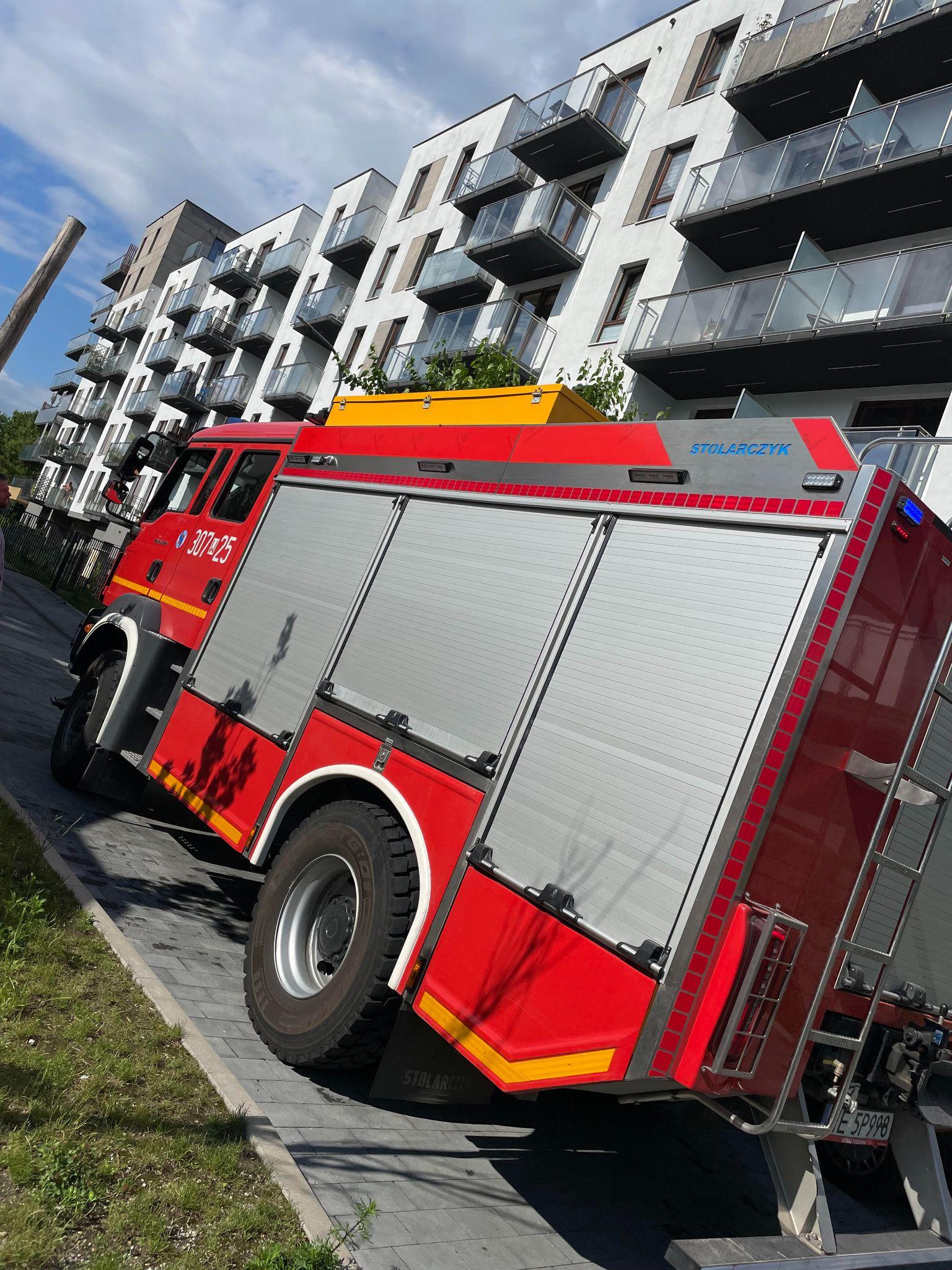 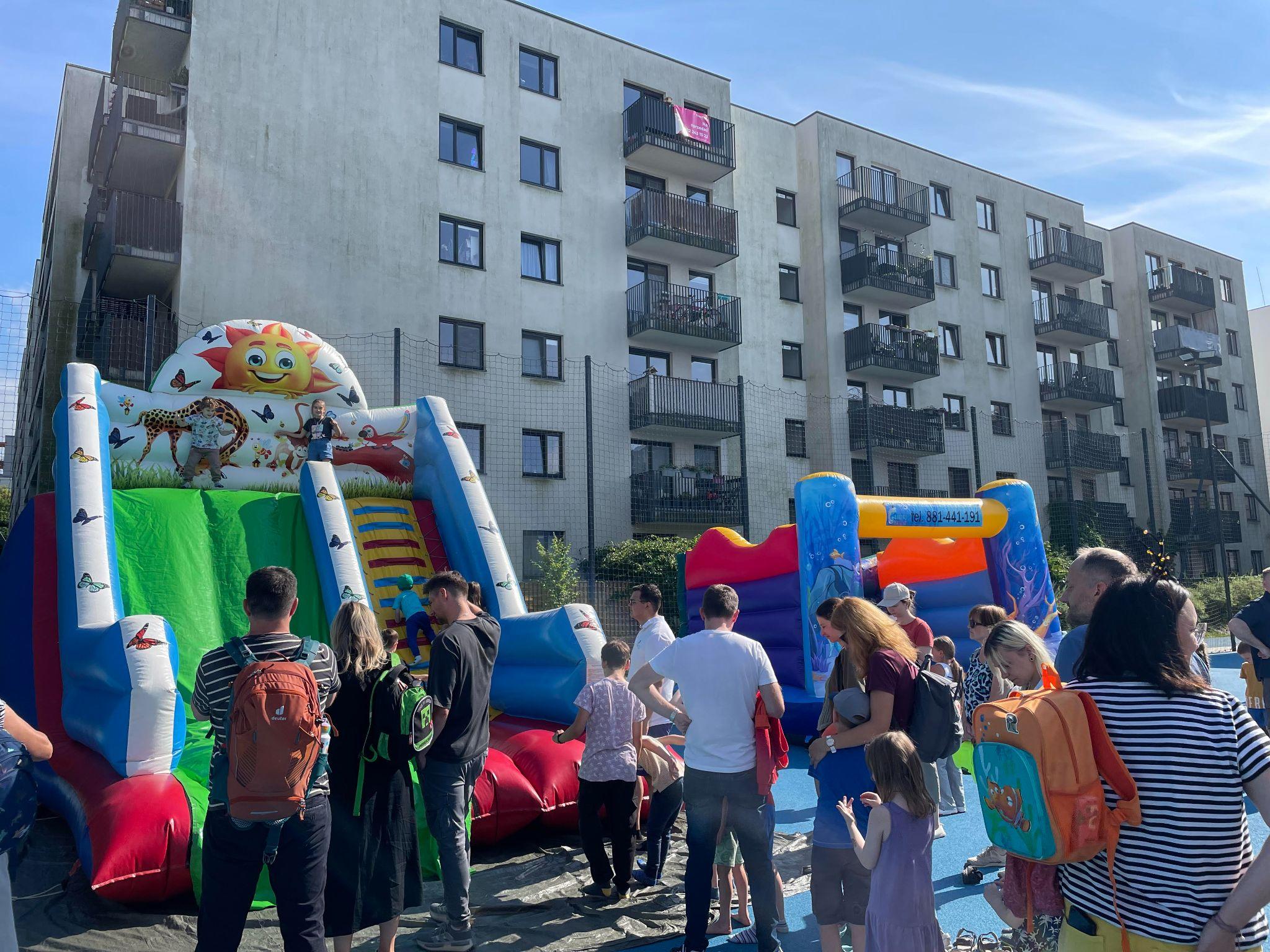 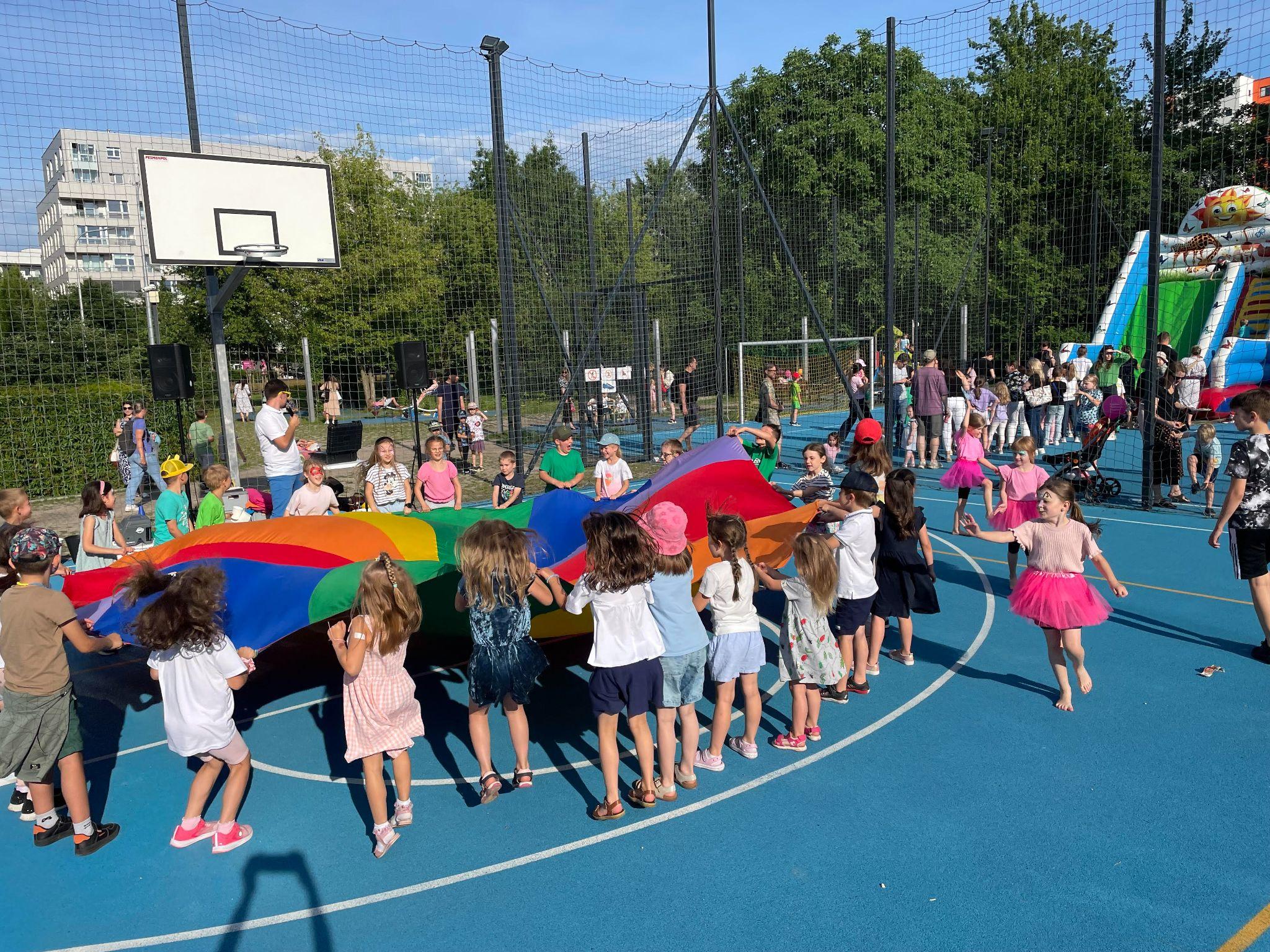 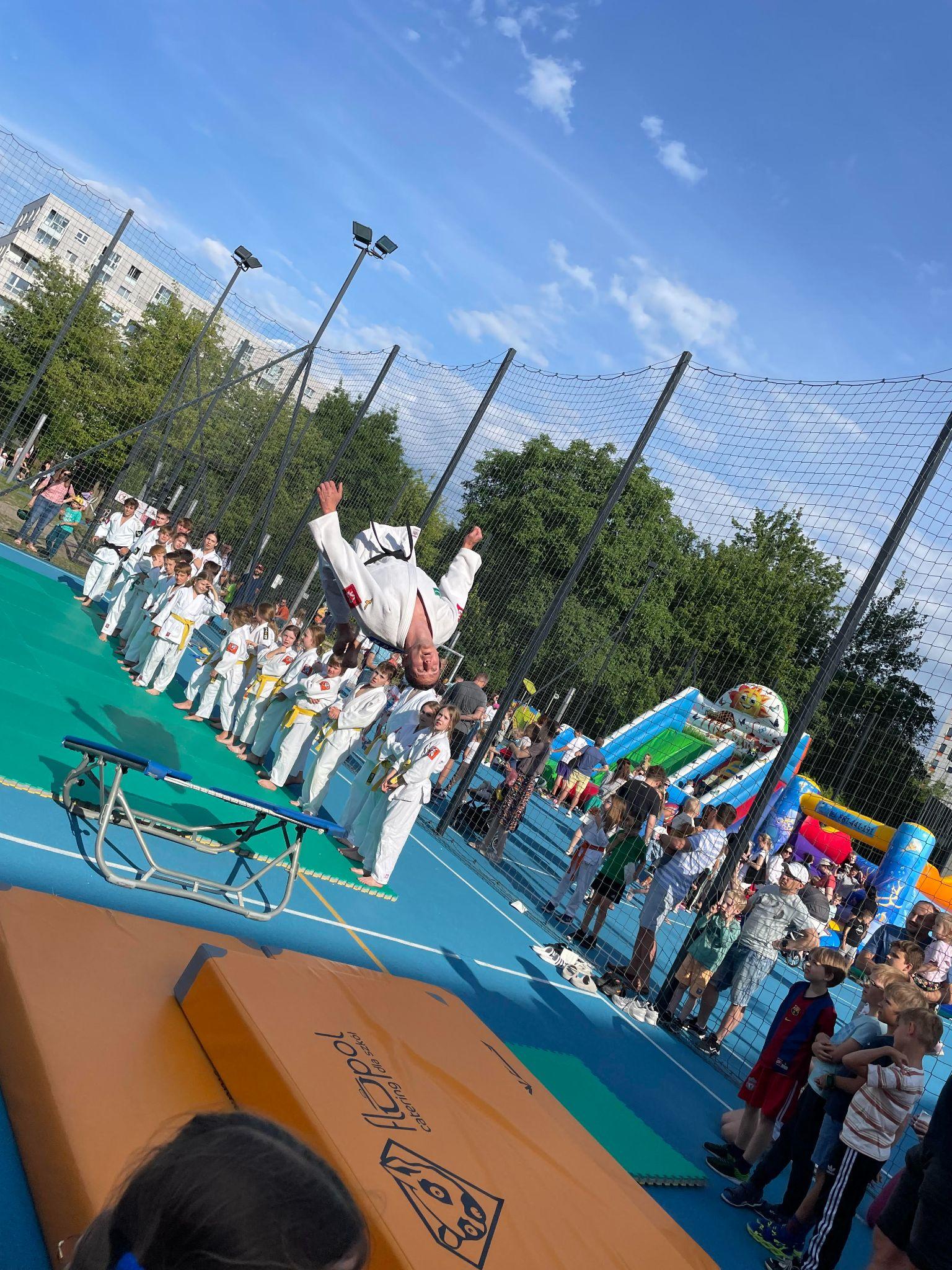 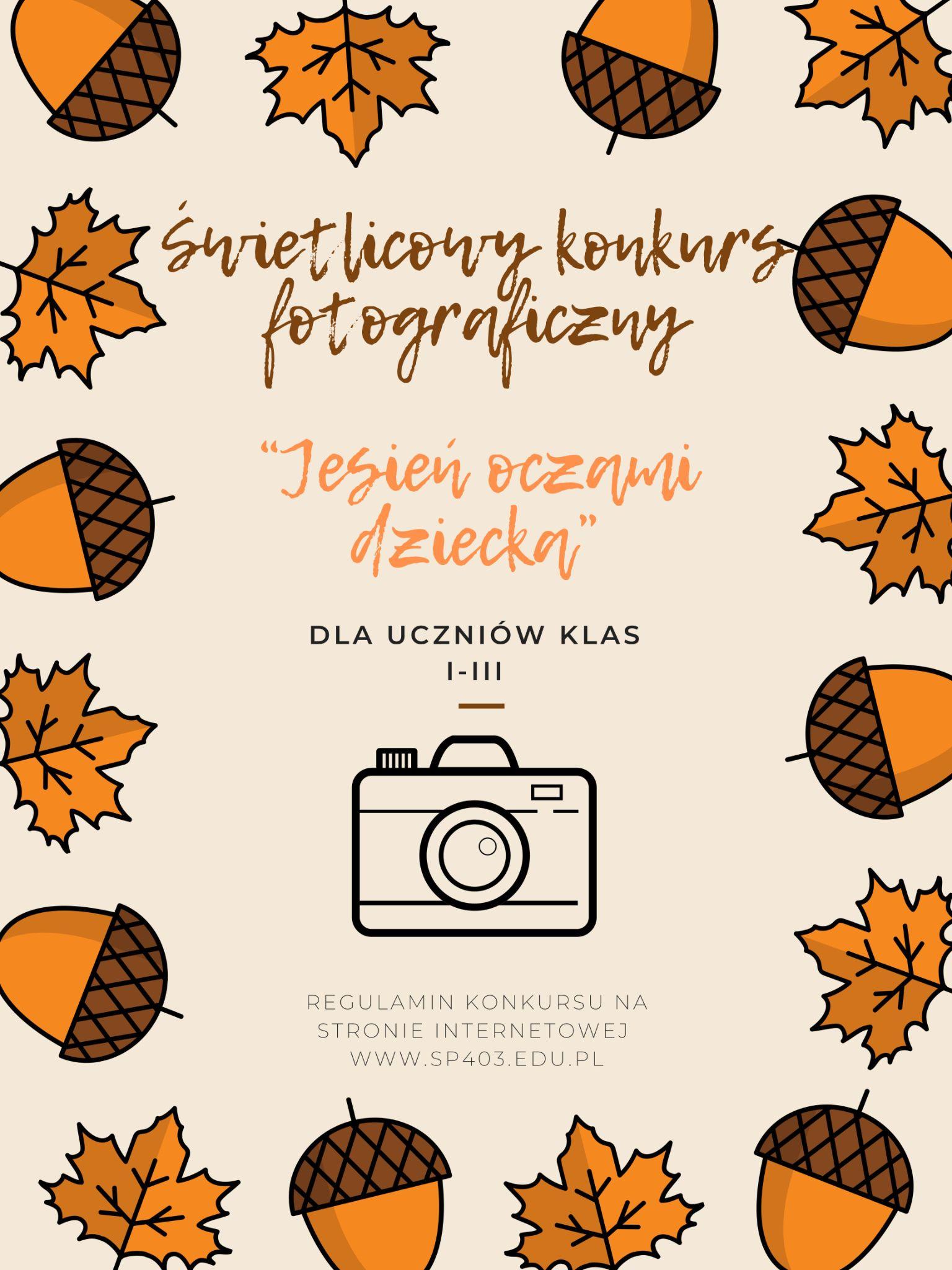 Finansowanie nagród w konkursach szkolnych:
6 392,93 zł przekazano na nagrody w 26 konkursach szkolnych
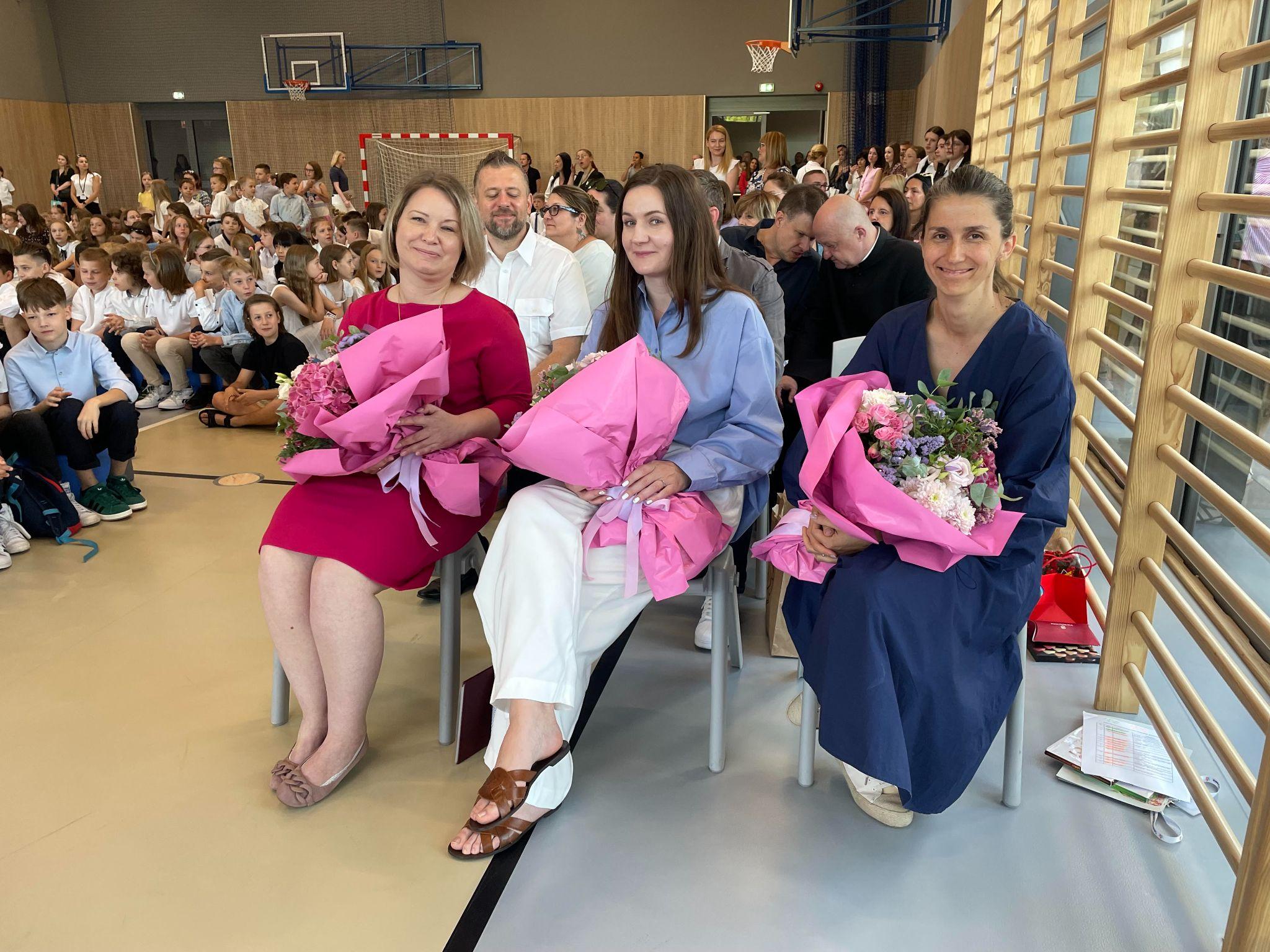 Zakończenie roku szkolnego
Podziękowania dla kadry
Zakładki do książek, naklejki i cukierki dla dzieci
Dekoracje
Fundusz Rady Rodziców
Ze względu na niższe niż przewidziane koszty pikniku szkolnego i zakupu stojaków na hulajnogi oraz brak dodatkowych kosztów bankowych - na poczet nowego roku szkolnego przekazywane jest 12 802,74 zł zamiast planowanych ok. 7 000 zł.
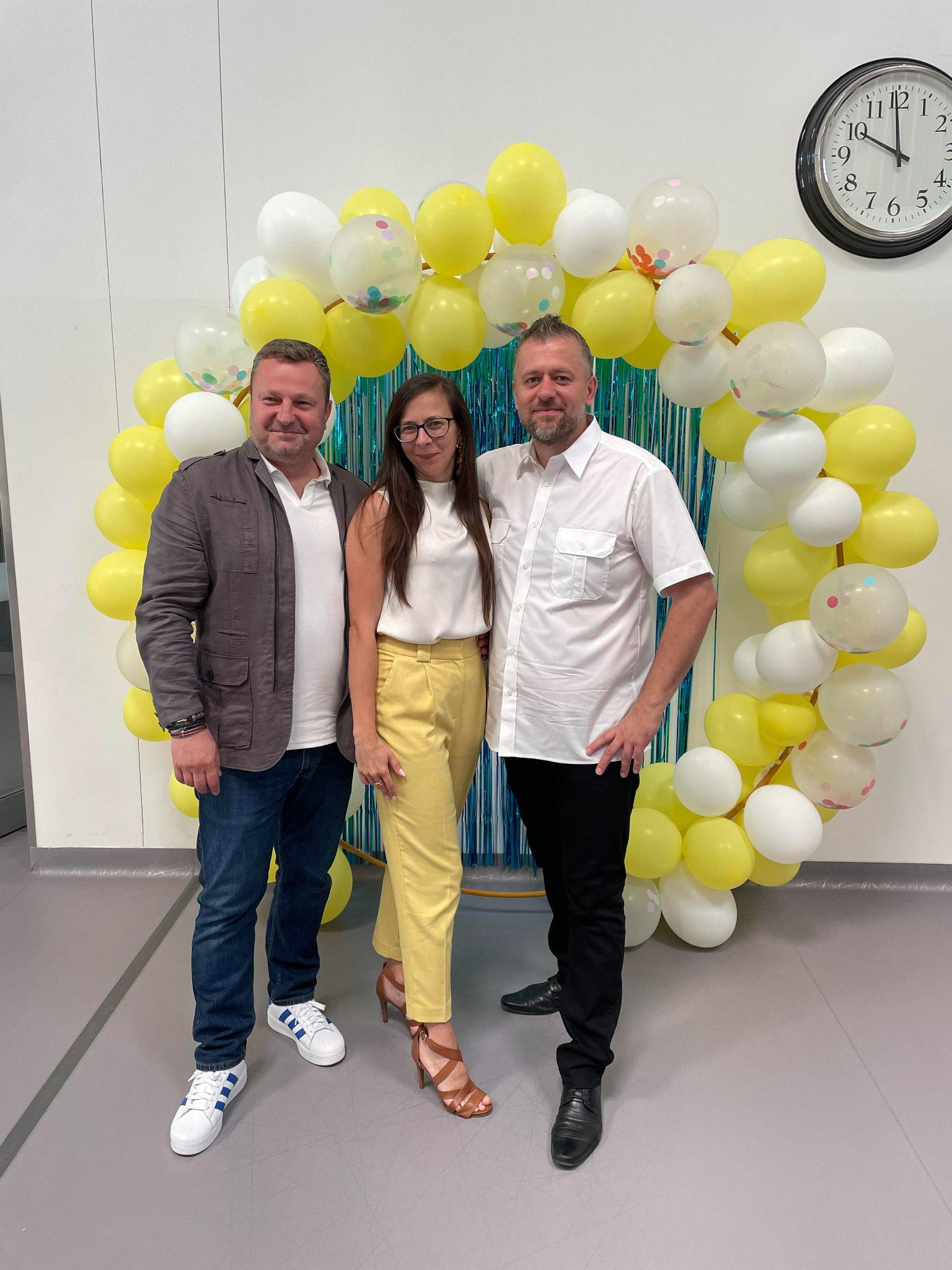 Kontakt
E-mail:rr.sp403@gmail.com